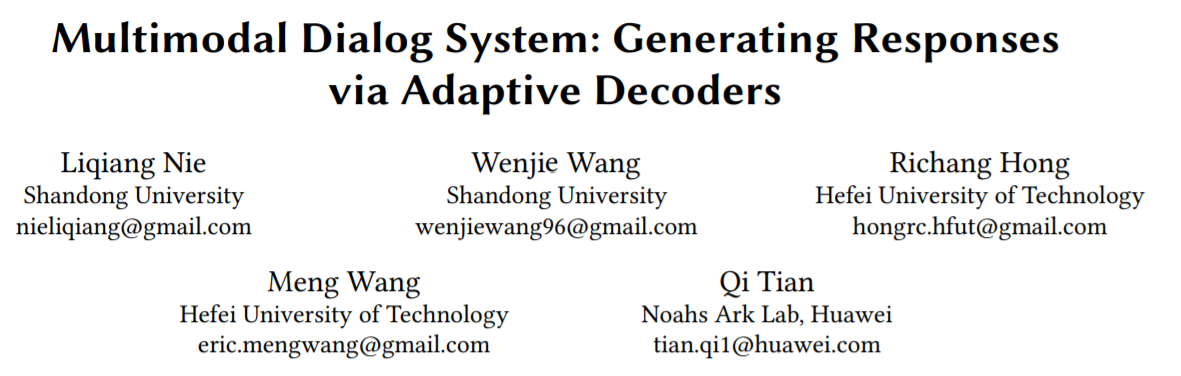 ACMM 2019
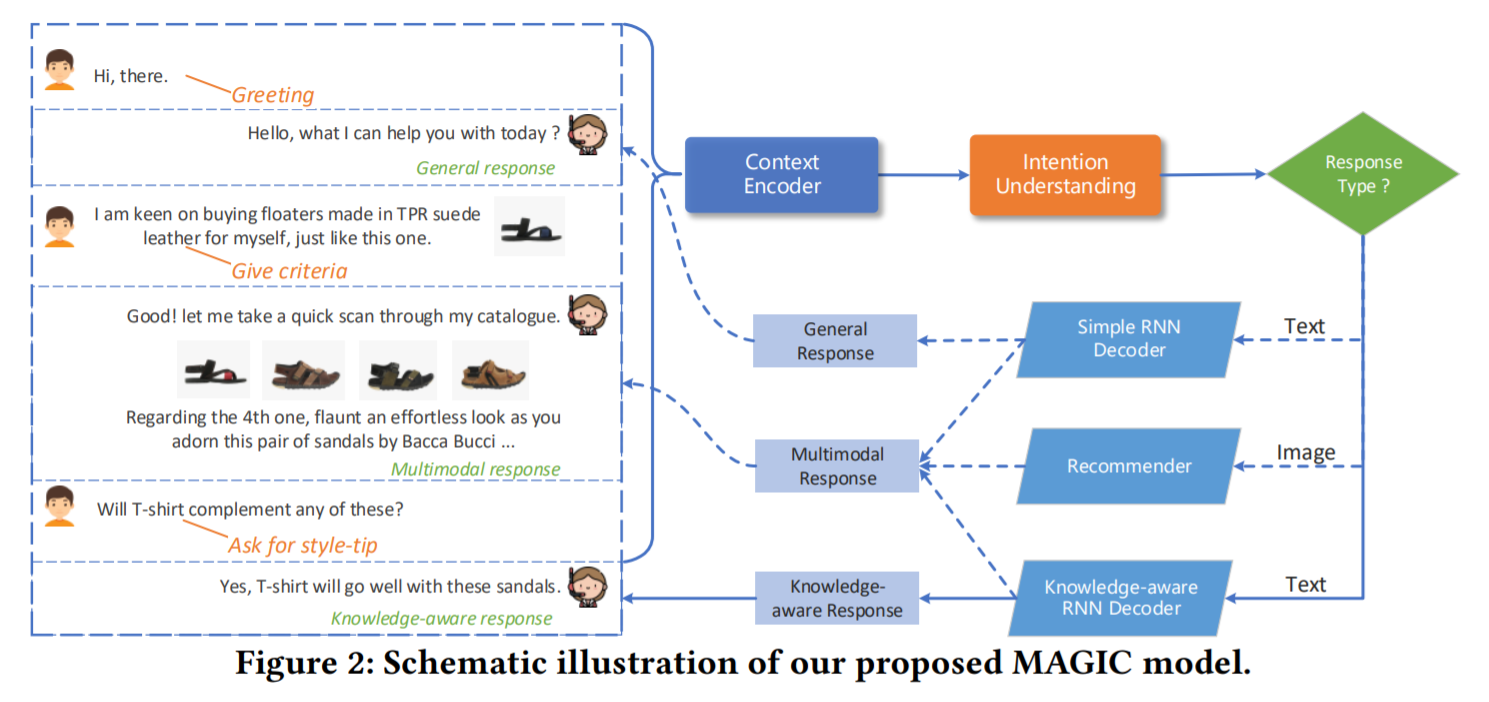 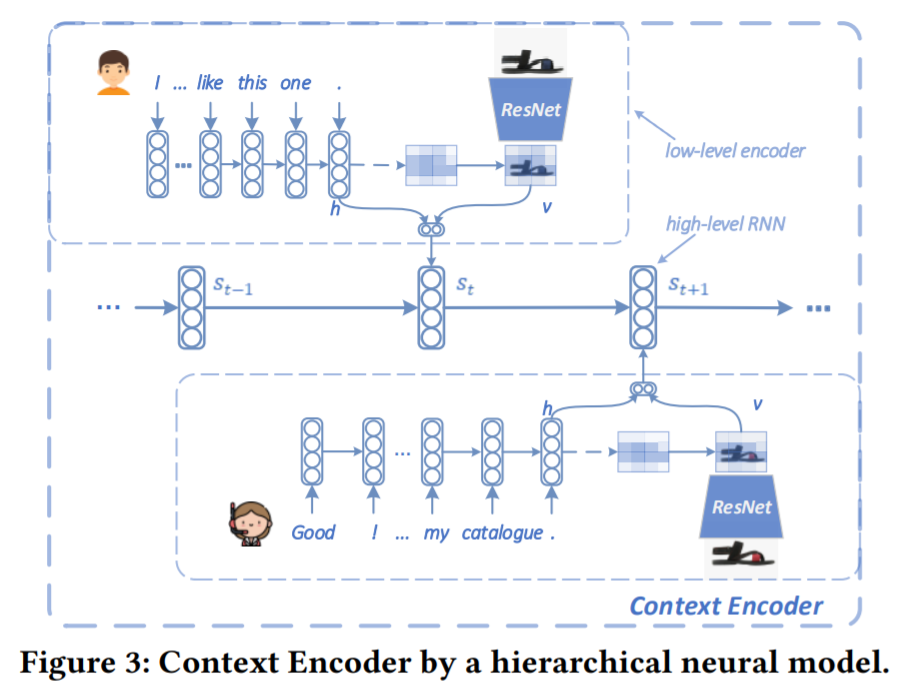 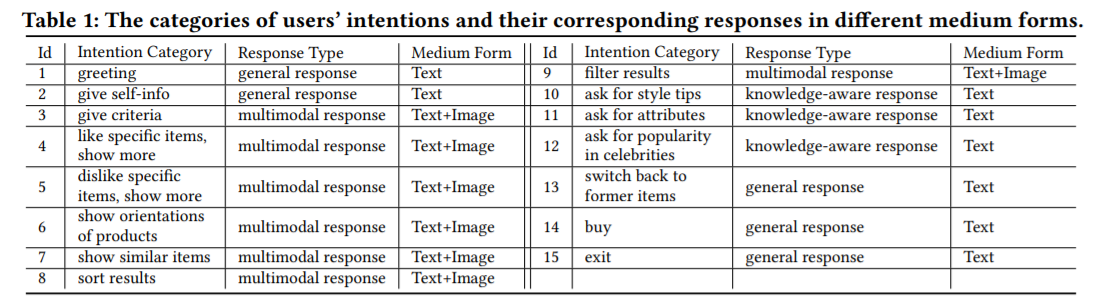 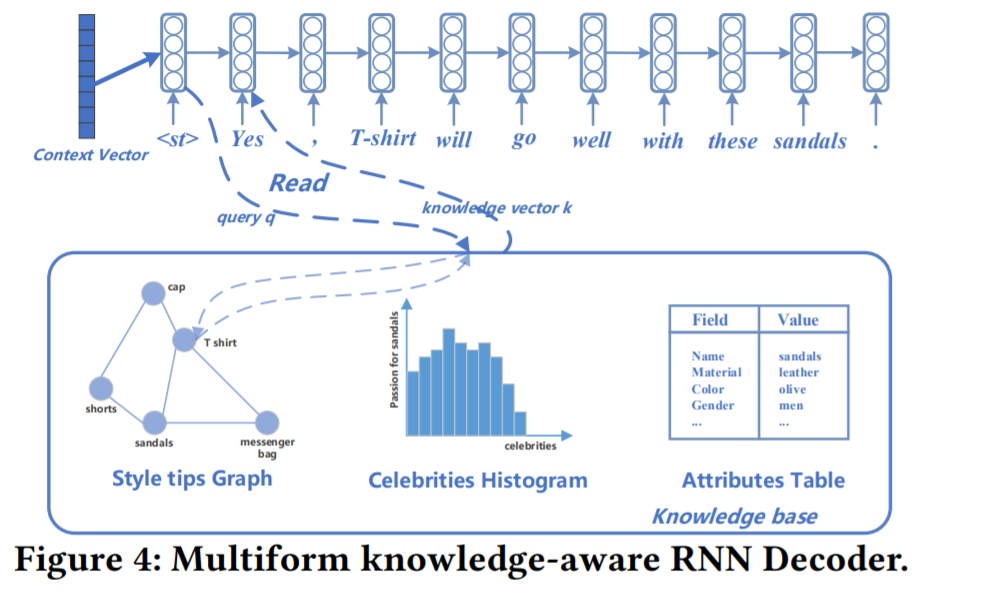 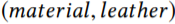 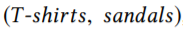 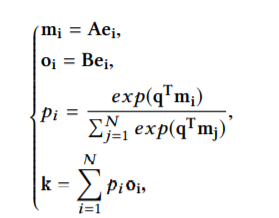 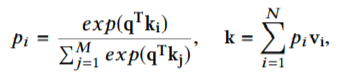 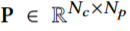 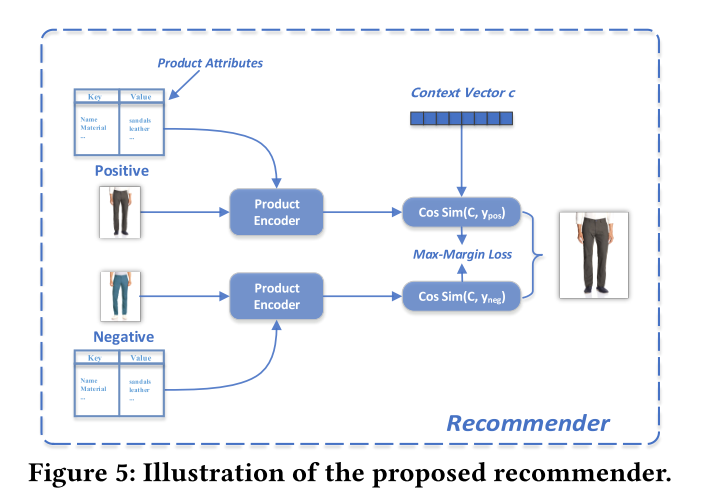 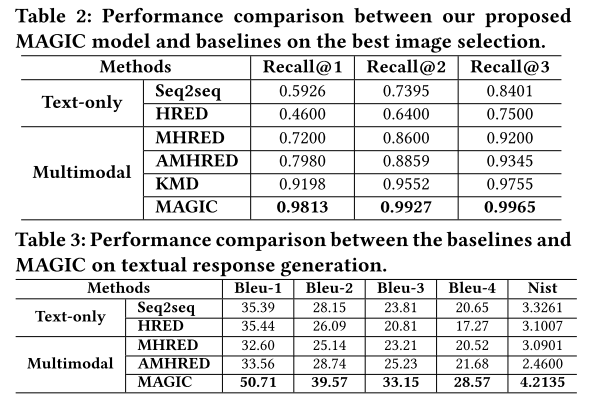